Virginia Syndromic Surveillance Advisory Group (VSSAG)Pilot Kick-Off Call
January 9, 2019
Agenda
Pilot Goals
Pilot Expectations
Pilot Role-Based Access
NSSP ESSENCE Demo
Confirm Paperwork/NSSP Accounts/Data Access
Pilot Goals
Grant NSSP data access to pilot VSSAG members
Visit level access
Aggregate count level access
Use syndromic data to inform action within organization
Help VDH finalize the NSSP Virginia User Policy (data usage expectations and data access levels) 
Assess successes, challenges, and lessons learned
[Speaker Notes: Security considerations
Training needs
Other information you need to make decisions
Data details?]
Pilot Expectations
Dates: Jan 9, 2019 – Feb 6, 2019 (4 weeks)
NSSP data access and supervisor approval forms
Kick-off call: 1/9/19
Weekly:
Log into NSSP ESSENCE (at minimum once per week)
Assess ILI dashboard (5-10 minutes)
Share information internally as needed
Complete weekly online survey (5 minutes)
Wrap-up call: 2/6/19
[Speaker Notes: Around 15 minutes per week minimum
If we find there is need for a touch base call  mid-way through the pilot then we can schedule as needed]
Weekly Online Survey
Online survey to be completed by Wednesday each week
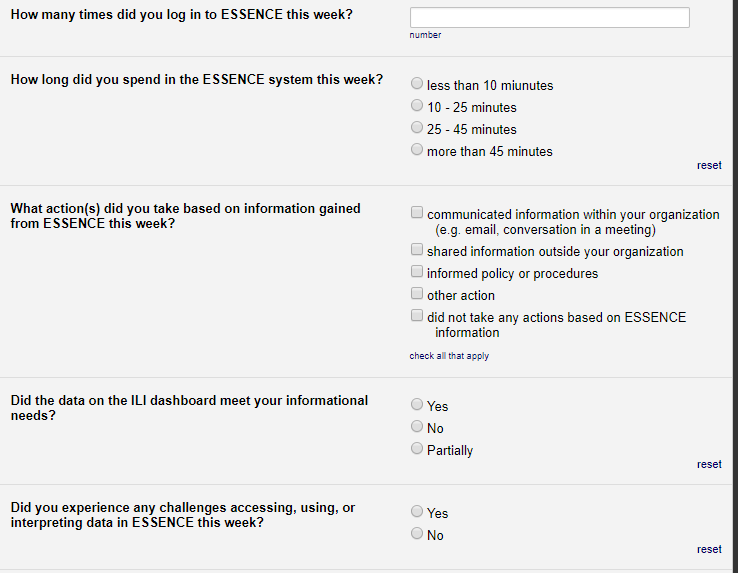 [Speaker Notes: https://redcap.vdh.virginia.gov/redcap/surveys/?s=89KMLNPCM7
I will send out a reminder email each Tuesday with the link to the survey
4 times, less than 5 minutes
Gauging how often you are using ESSENCE, how long in the system, if you are taking any actions based on what you see, and any challenges you are experiencing]
User Policy Role-Based Access
Defined by the NSSP BioSense Platform - Virginia User Policy 
Public Health Epidemiologist
Healthcare/Hospital Epidemiologist/Infection Preventionist
Emergency Preparedness Coordinator
Other State or Federal Government Data Scientist
Public Health Researcher
[Speaker Notes: There are 5 access roles defined by the NSSP BioSense Platform Virginia User Policy for authorized Virginia users. 
User access roles are determined by the users’ job duties and organization. 
Defines the level of data access (aggregate or data details) each user may receive.]
User Policy Role-Based Access
[Speaker Notes: 8 pilot volunteers:
4 statewide aggregate access only – daily visit counts aggregated at the statewide level
4 with jurisdictional data details access - daily visit counts aggregated at the statewide level + visit details for your jurisdiction]
ESSENCE Demo
Logging Into ESSENCE
Access & Management Center (AMC): https://amc.syndromicsurveillance.org/NSSP_AdminTool/login
Initial account setup
Password/username help
Be sure to check spam or trash folder!
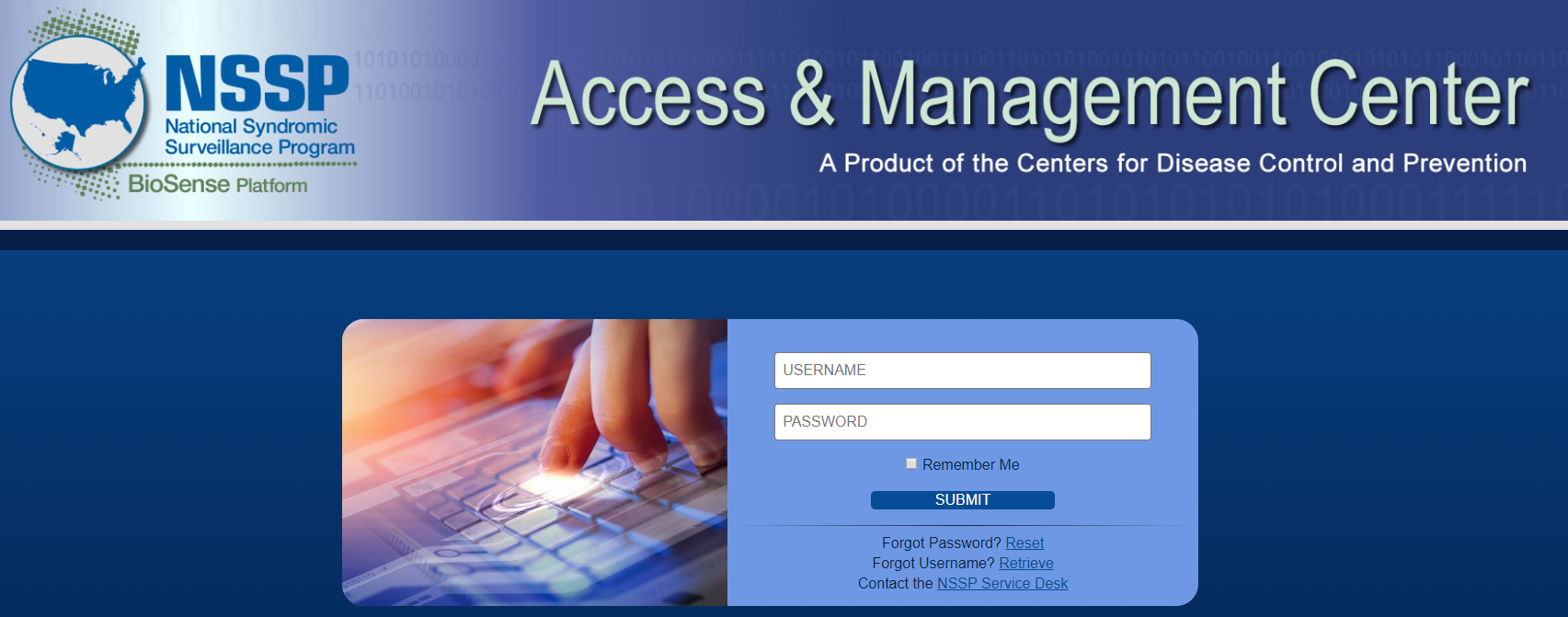 [Speaker Notes: Must log in through the Access and Management Center (AMC) when setting up your account
Emails from the system are often flagged as spam, so be sure to check your spam or trash folder if you are trying to reset your password. 
The NSSP AMC allows you to reset your password or retrieve your user name if you have trouble logging in.]
Logging Into ESSENCE
Access & Management Center (AMC):
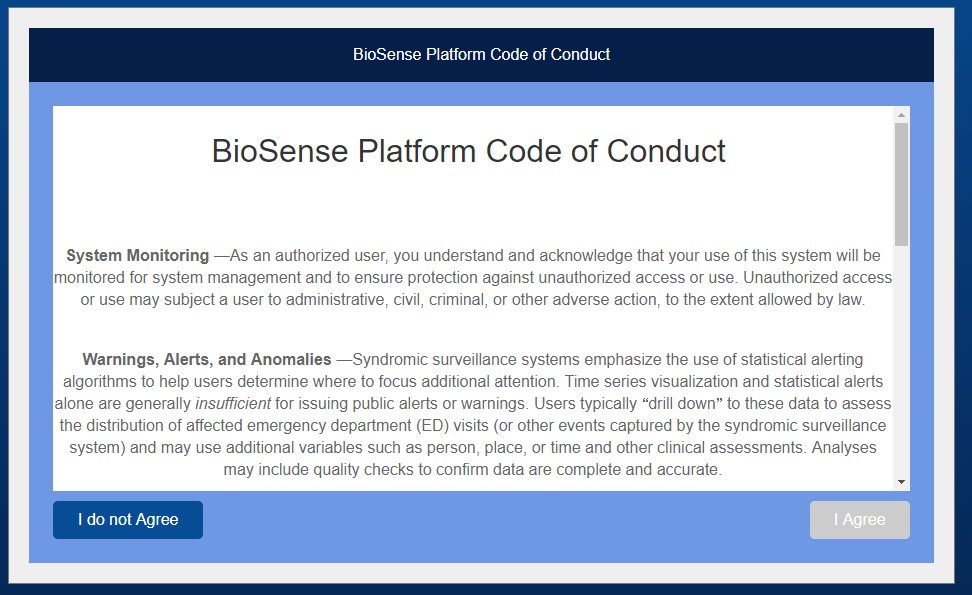 [Speaker Notes: You will be required to agree to the BioSense Platform Code of Conduct upon first creating your account or after resetting your password.]
Logging Into ESSENCE
Access & Management Center (AMC):
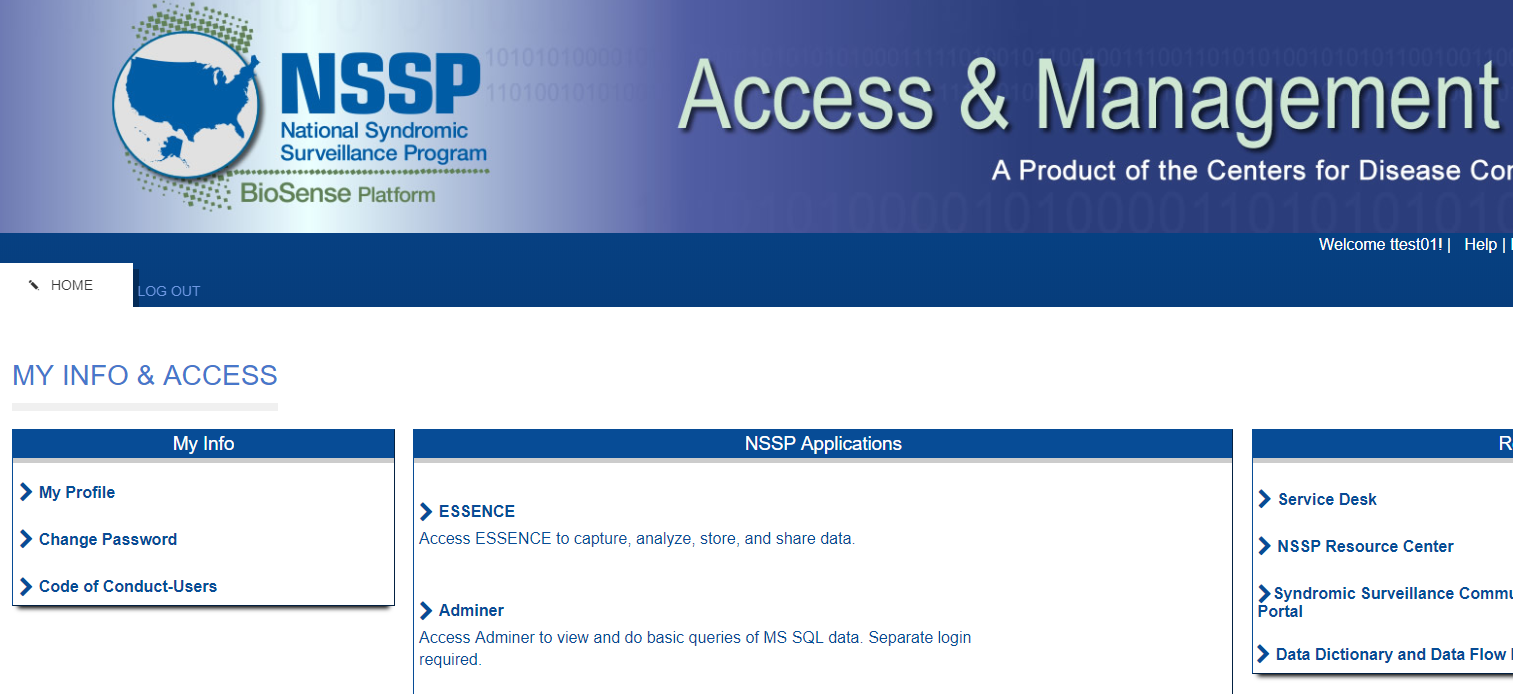 [Speaker Notes: Within the AMC, click the ESSENCE hyperlink under “NSSP Applications” to log into ESSENCE.]
Logging Into ESSENCE
Login Page: https://essence.syndromicsurveillance.org/
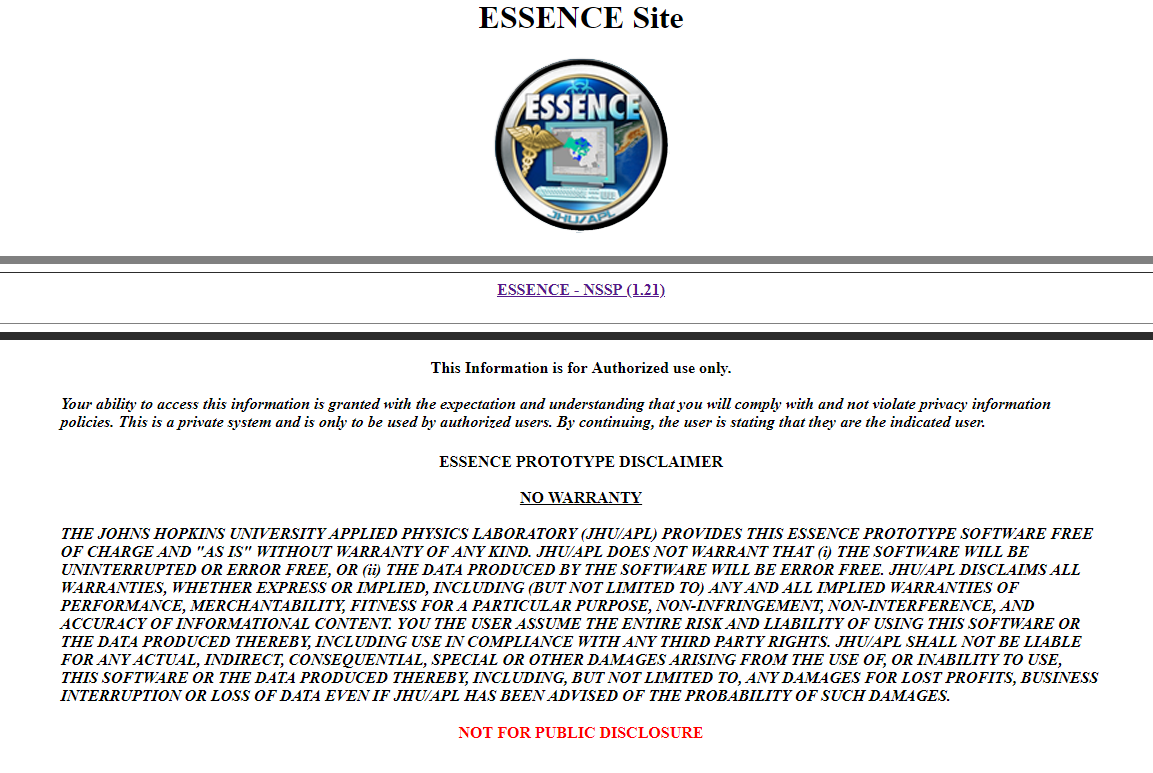 [Speaker Notes: You may want to bookmark the direct link to the ESSENCE login page: https://essence.syndromicsurveillance.org/
Click on “ESSENCE – NSSP (1.21)” in the middle of the screen
Log in by using your NSSP-provided user ID and password (figure 1). These are the same credentials used for the Access & Management Center.]
ESSENCE Home Page
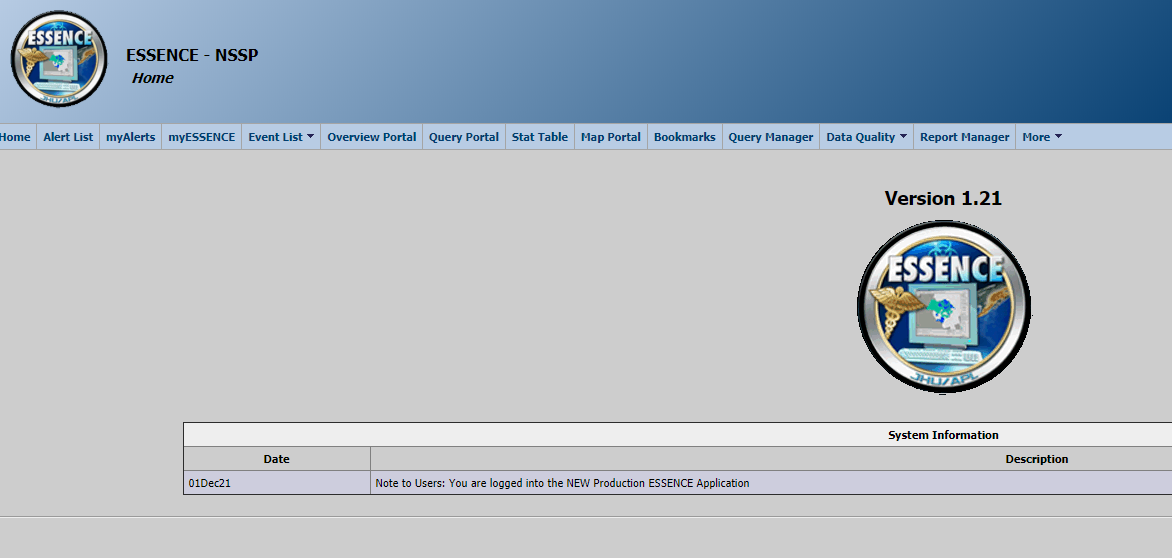 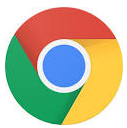 Only use Google Chrome when using ESSENCE
[Speaker Notes: Be cognizant of logging out or locking your screen
Main menu in tabs at top of screen
Use Google Chrome
Because the pilot is very limited in scope, I am only going to walk you through a few key functions using ESSENCE and the MyESSENCE dashboards.
If you are interested in exploring ESSENCE further I would be happy to do one-on-one training or direct you to NSSP ESSENCE training resources.]
myESSENCE – ILI Dashboard
TIME SERIES GRAPHS:

Respiratory 
Fever
Influenza-like Illness (ILI)
Weekly ILI
ILI stratified by age 
0 – 4 years
5 – 18 years
19 – 24 years
25 – 49 years
50 – 65 years
65+ years
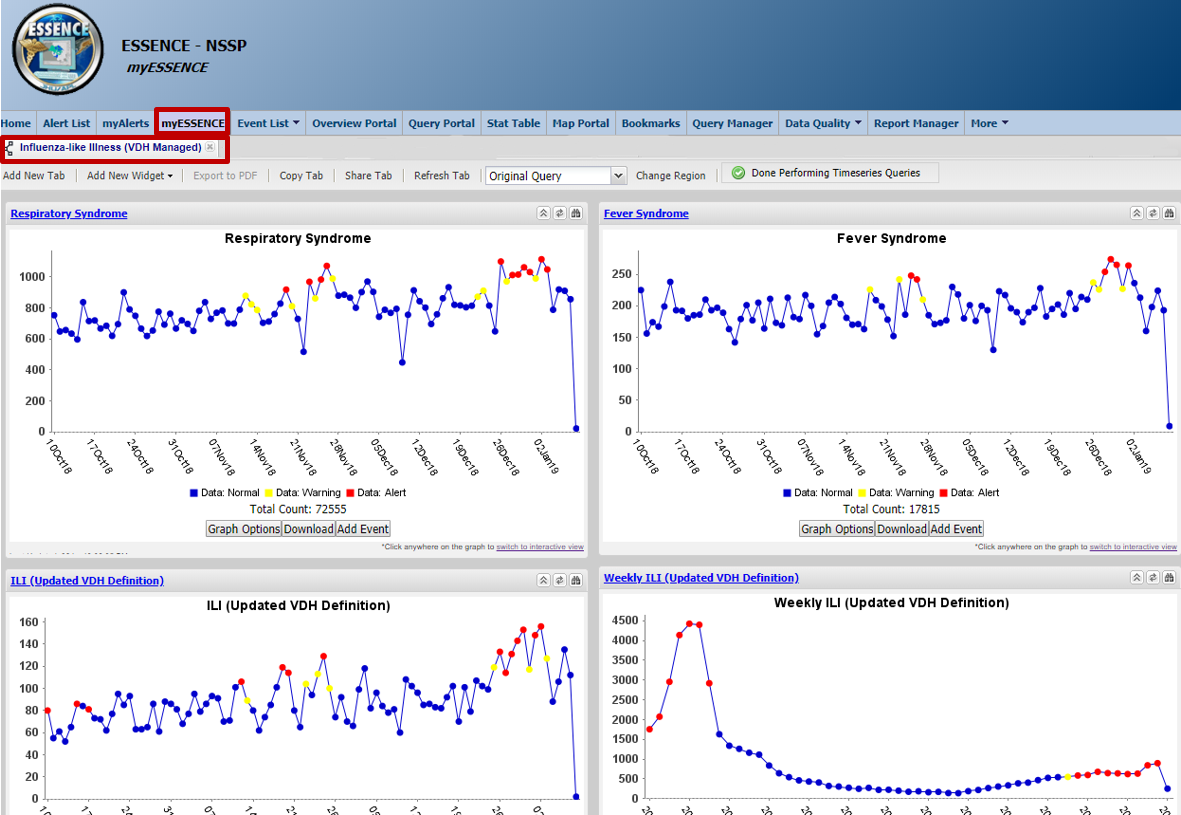 myESSENCE - Helpful Tips
By default, graphs display daily visit counts over the previous 90 days
Today’s data count will be artificially low
Red or yellow data points indicate a significant increase in visits (yellow= p-value<0.05; red= p-value<0.01).
Hovering over a data point displays: 
date of visit
number of visits
expected number of visits
p-value of alert
statistical algorithm used to determine the p-value
Use the “refresh tab” button or reload the page if not loading correctly
MyESSENCE is considered one page; refreshing or navigating back will take you to the first tab
Open links you need to explore in a new tab or window
[Speaker Notes: By default the time series show the last 90 days
Today’s data count will always be lower because all the data has not yet been received (some send every two hours but others only twice a day or daily)
Red alert = significance level of 1% (p-value < 0.01)
Yellow alerts = significance level of 5% (p-value < 0.05)
Refresh tab button if not loading correctly
Open links you need to explore in a new tab or window]
Analyze a myESSENCE Time Series
To further analyze a myESSENCE time series graph: right click on the hyperlinked name of the graph of interest and select “open link in new tab”
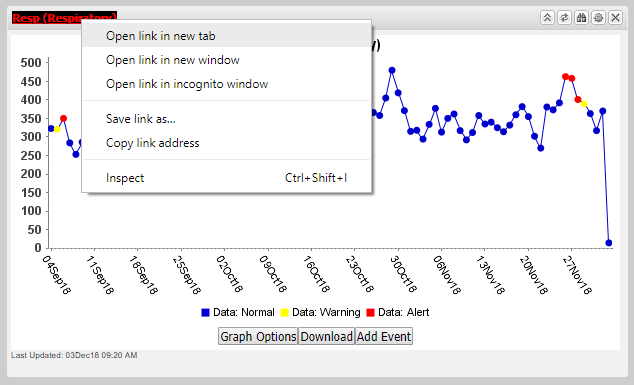 Stratify a Time Series
Select “Data Series Options” 
Stratify by race, age group, sex, etc. within the same graph or as separate graphs
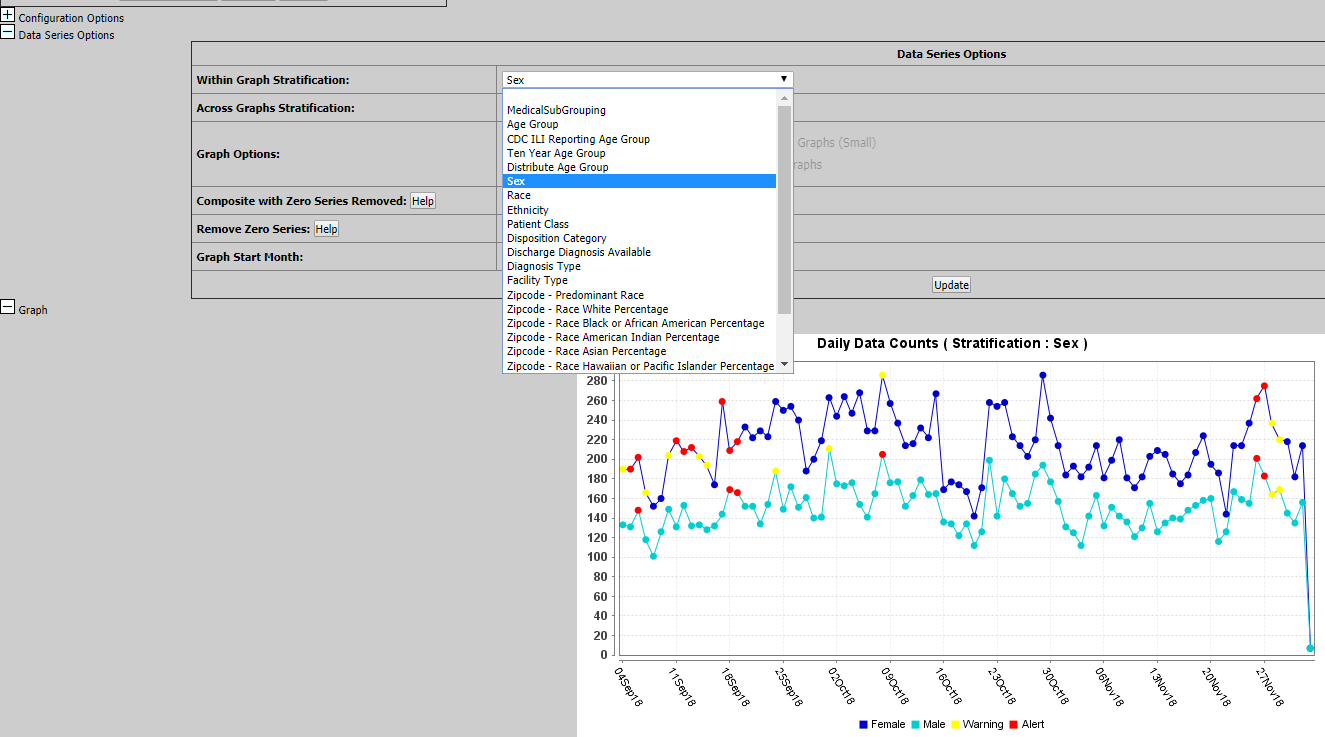 Modify a Query/Time Series
Select “Configuration Options” 
Modify: time resolution, date range, age, sex, etc.
Can also change the display of query results (time series or data details)
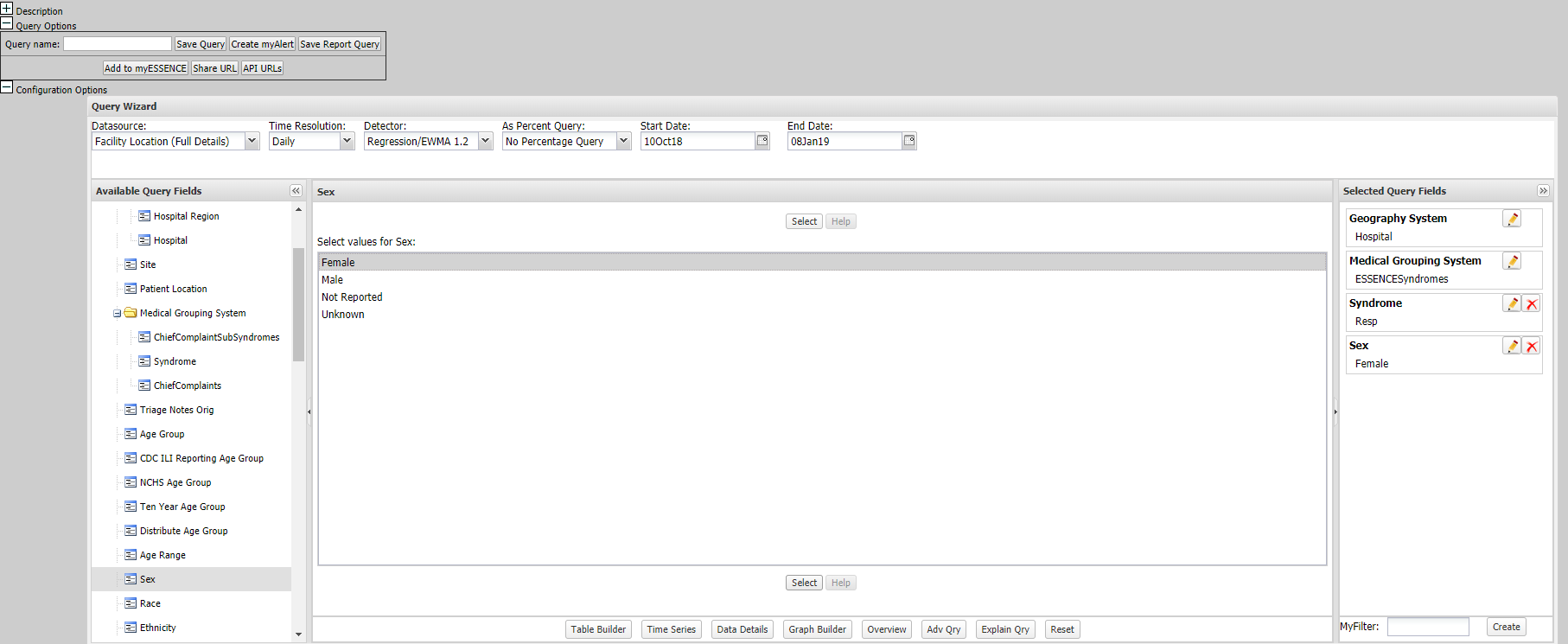 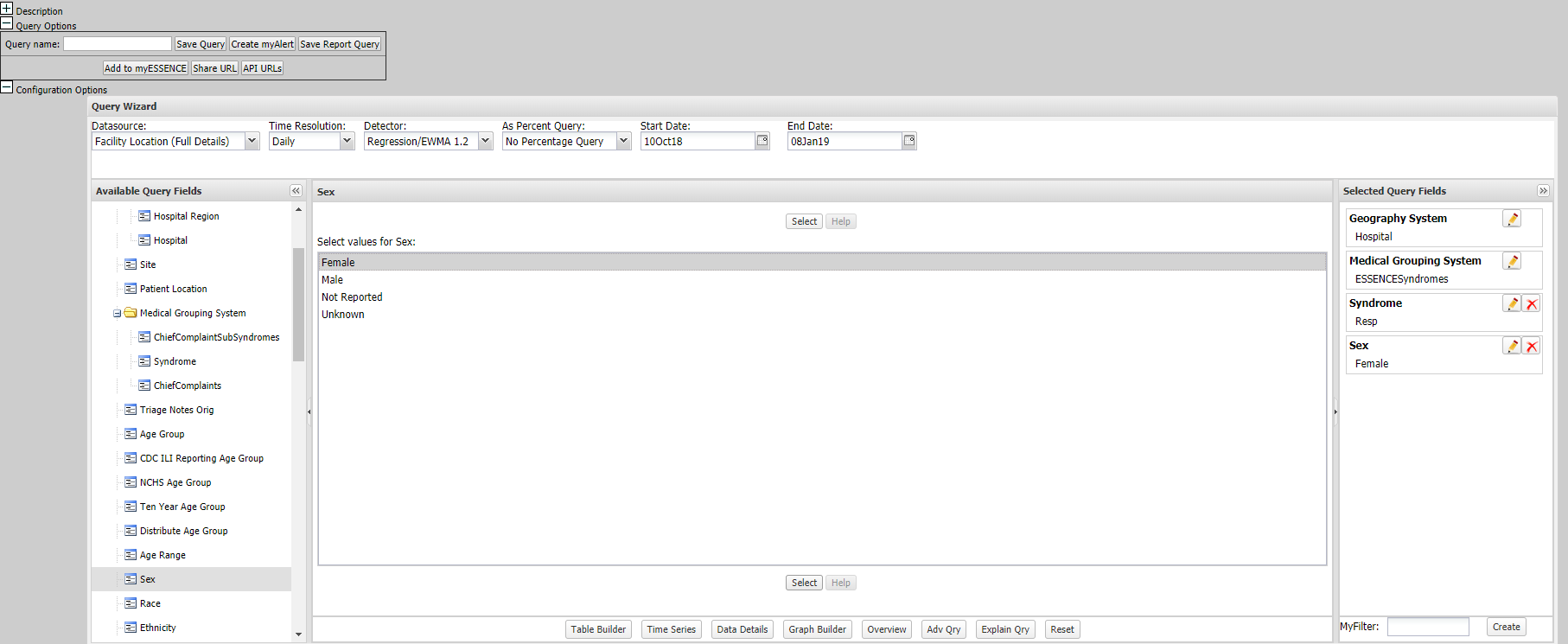 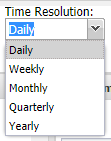 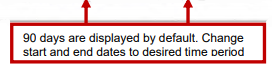 [Speaker Notes: “Configuration Options” allows you to modify the query parameters without starting from scratch. 
To modify a query or time series graph: select “Configuration Options” 
Across the top of the Query Wizard you can modify the time resolution (i.e. daily, weekly, monthly) and date range
Select from “Available Query Fields” to modify any other query parameters: add age restrictions, disposition categories, select certain hospitals or patient location, etc.
You can also change the display of query results (time series or data details)]
View Visit Details:
To view visit details: right click on the data point of interest and select “open link in new tab”
Right click the data point and select “view
[Speaker Notes: IF you have access to data details…]
Export to Excel:
To export visit details to Excel: select the “Microsoft Excel” hyperlink
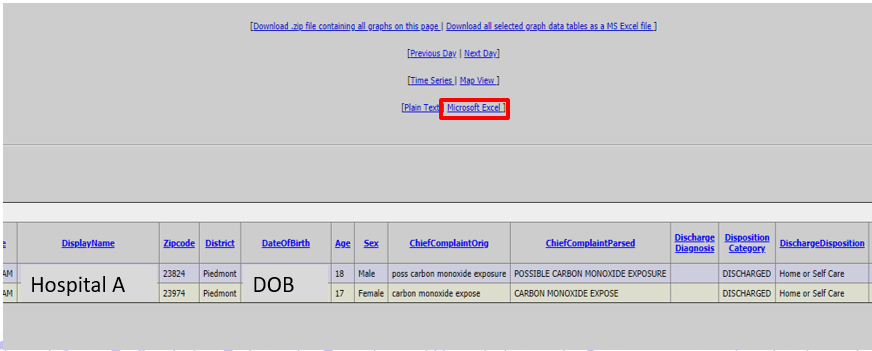 Graph Visit details
To graph visit details: select “Graph” 
Select race, age group, sex, etc. as a Pie Chart or Bar Chart
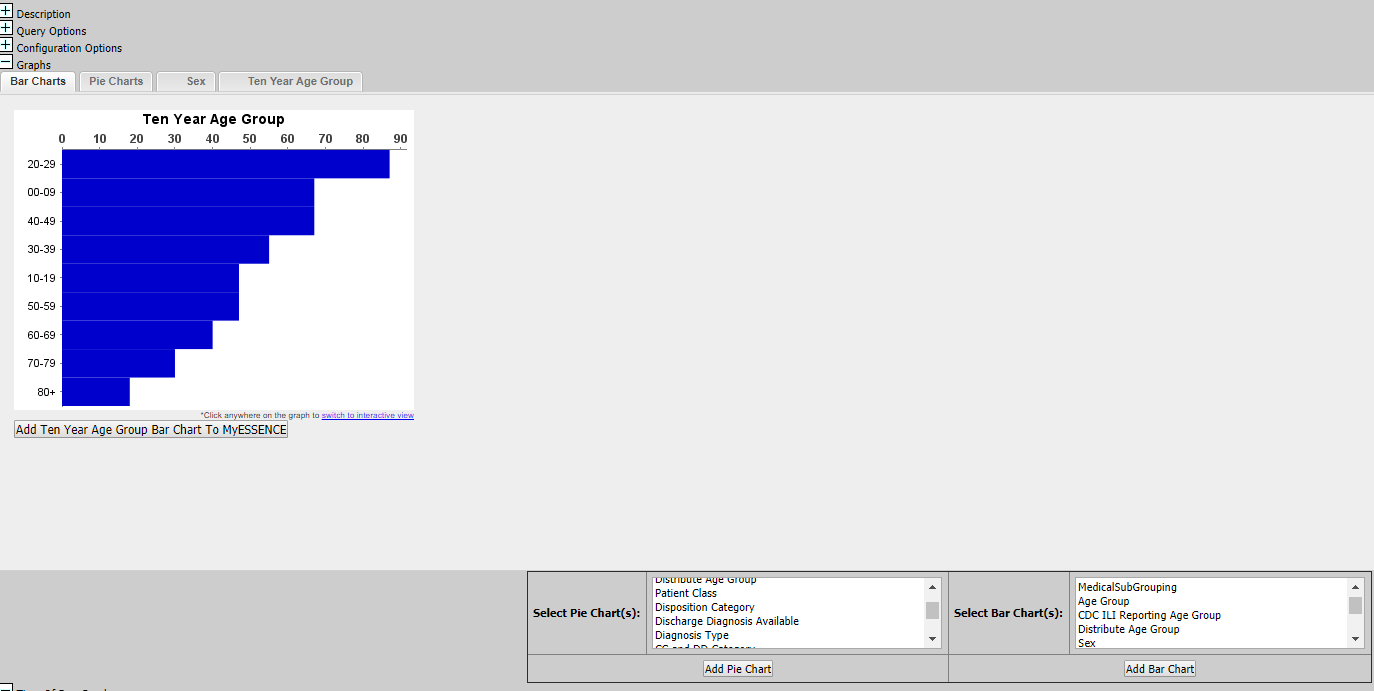 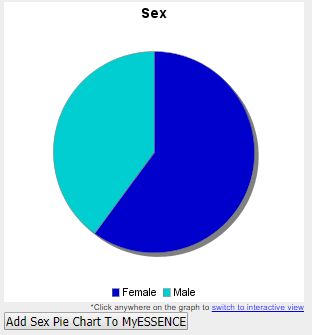 Query Portal – Building A Query
“Query Portal” allows you to build a query from scratch
Set the Data Source, Time Resolution, Date Parameter and any other Available Query Fields
ESSENCE User Page provides a list of free-text queries for your use!
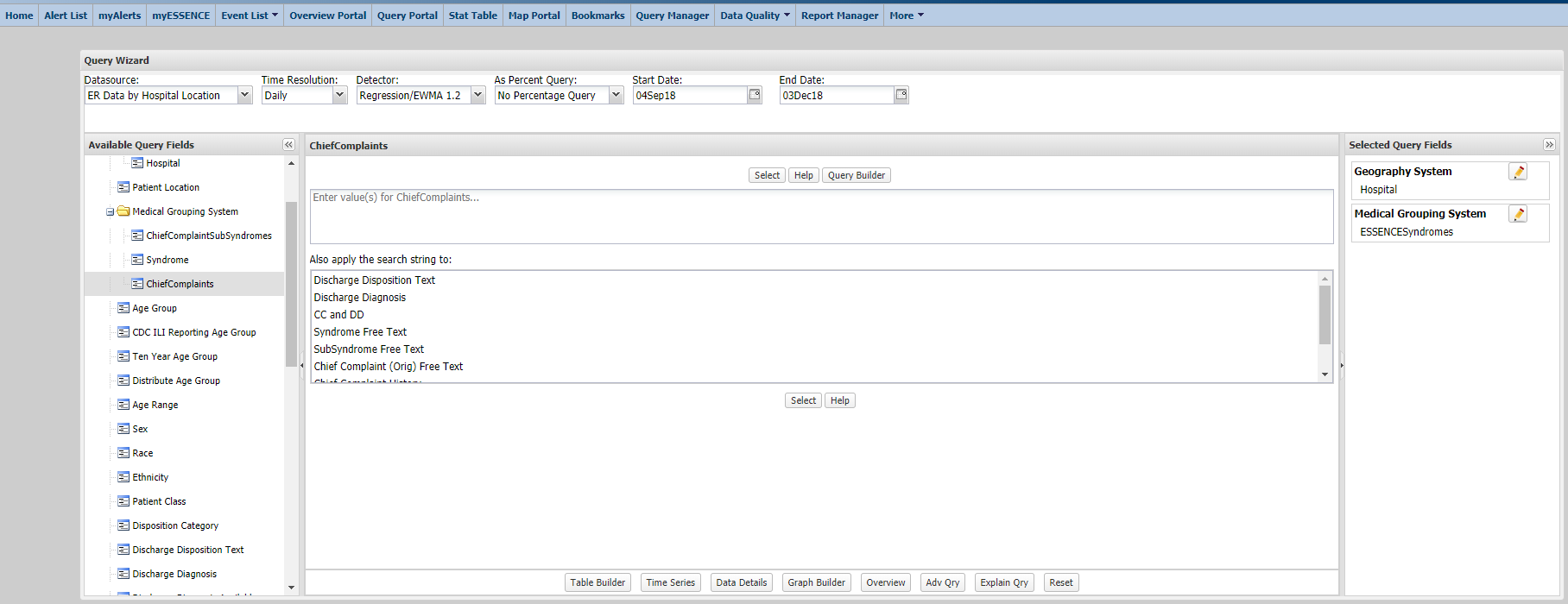 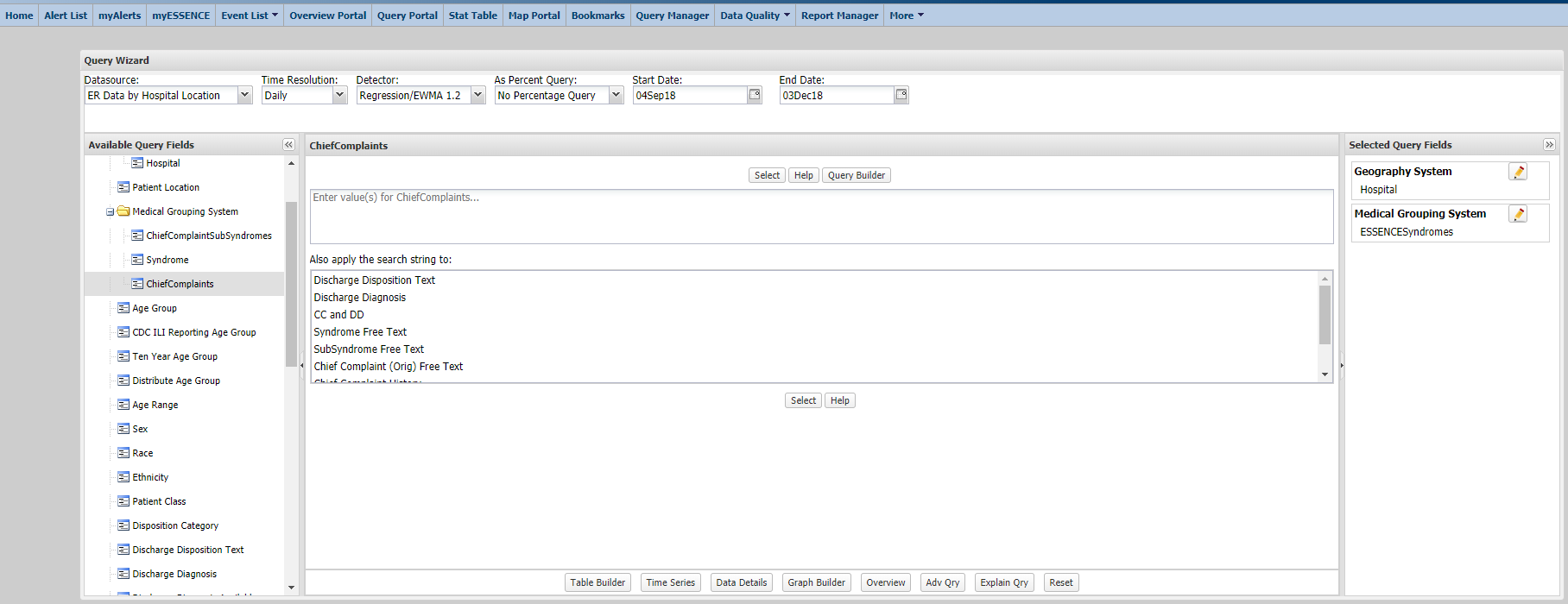 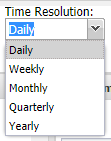 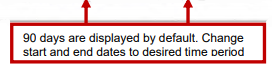 [Speaker Notes: ESSENCE provides pre-built syndromes, sub-syndromes, and CC+DD categories
Free-text queries for “ChiefComplaints” or “CC and DD” are what allow the ESSENCE system to be so flexible and robust, but it does involve a more advanced skill set as it require a specific formatting
There is information on how to format free text queries in the NSSP Resources portion of the AMC
We recommend first emailing syndromic@vdh.virginia.gov to see if free-text queries for your questions already exist or for guidance writing your own free-text query.]
VDH Influenza Surveillance Report
VDH publishes a weekly influenza activity report that includes
% ED and urgent care visits with ILI
Confirmatory lab tests for influenza
Reported outbreaks of influenza
http://www.vdh.virginia.gov/epidemiology/influenza-flu-in-virginia/influenza-surveillance/
Next Steps
Complete data access form
Supervisor completes confirmation step
Receive “BioSense Platform Access and Management Center Account Created” email and follow steps to activate account
Check spam folder!
Log into ESSENCE and confirm data access
Start using the data!
QUESTIONS?
Arden.Norfleet@vdh.virginia.gov